Will: Decision Making
Our approach to making decisions and setting goals
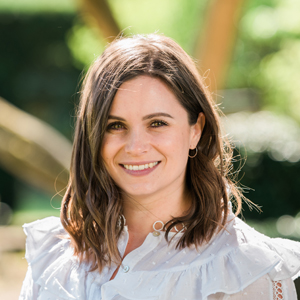 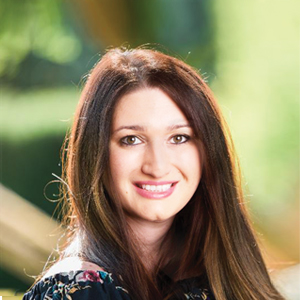 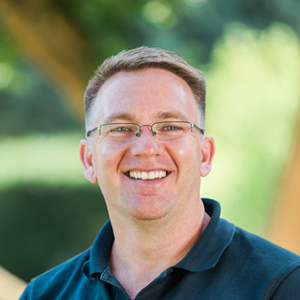 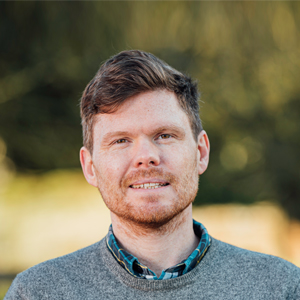 10
7
8
1
2
3
4
5
6
9
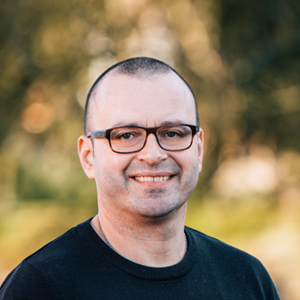 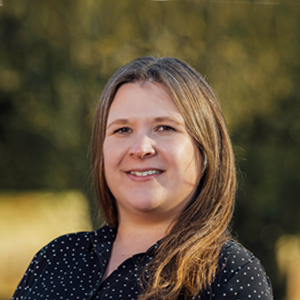 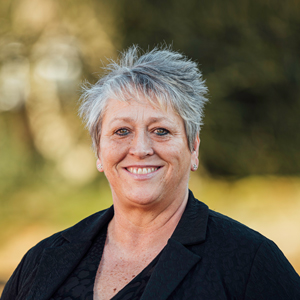 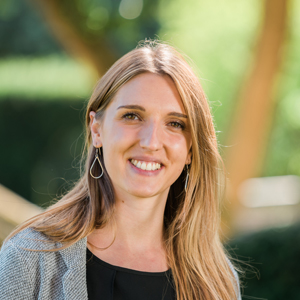 High Will
Decide what needs to be done
States own ideas clearly
Defend ideas and don’t back down
Appear certain and confident

May try to push others
Can start arguments
Go own  way without regard to others
Low Will
Do not jump to conclusions
Wait to be asked
Gives people a chance to speak
Look at all the information


Too slow to commit
Procrastinate
Defer to authority
Benefits
Benefits
Risks
Risks
Will Sub-Factors
Low Scores
High Scores
DETERMINATION

The inner drive to commit to own ideas
STRENGTHS
Quick to tell other people what to do
Determined to stick to their views
Willing to take responsibility for events

MAY BE SEEN AS
Autocratic and pushy
Unwilling to listen  to others
Too quick to impose on others
STRENGTHS
Decides carefully with all the data
Listens and changes views quite easily
Amenable to others – willing to fit in

MAY BE SEEN AS
Unwilling to take quick decisions
Easily swayed by alternative arguments
Too willing to fit in with other people
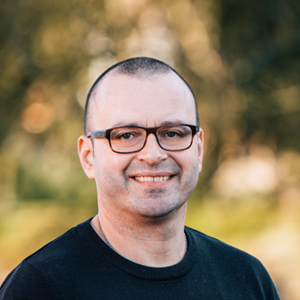 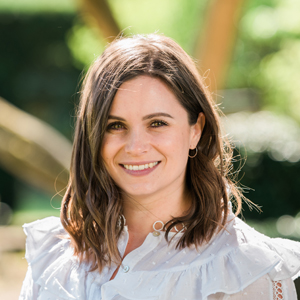 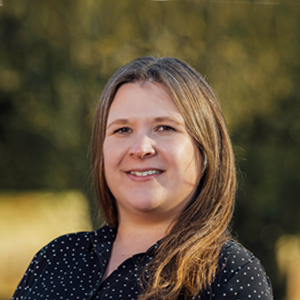 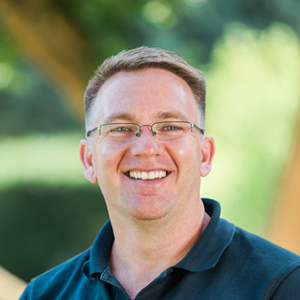 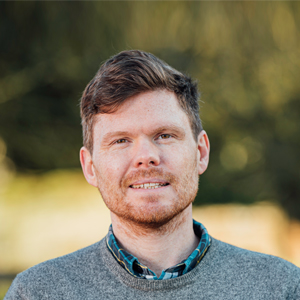 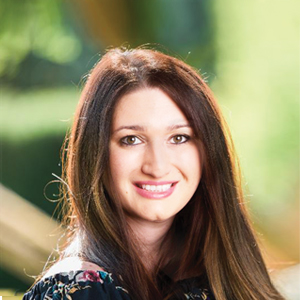 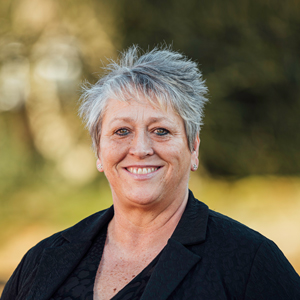 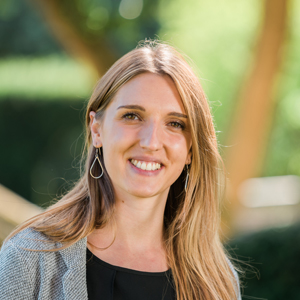 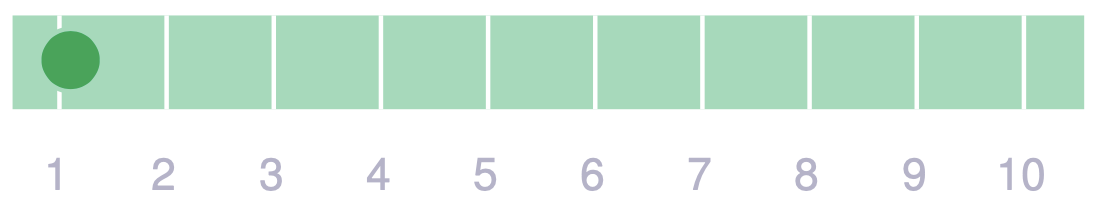 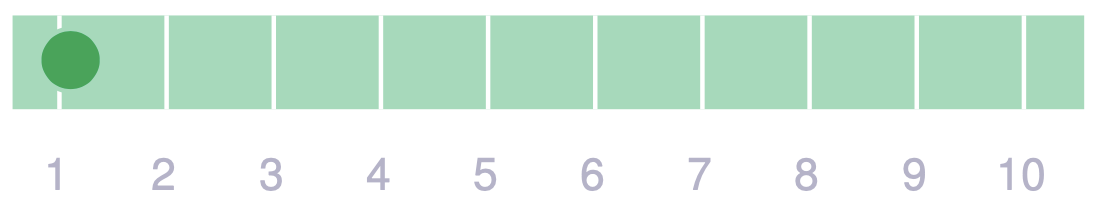 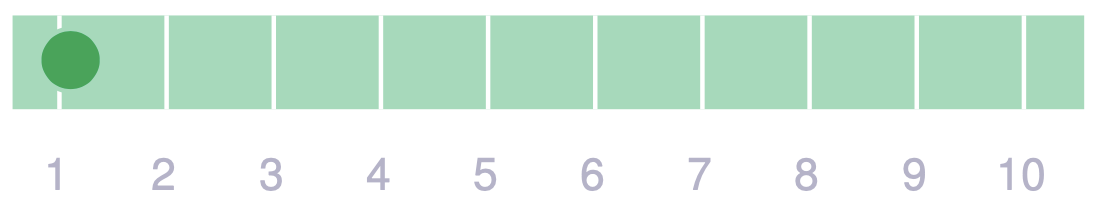 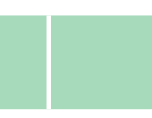 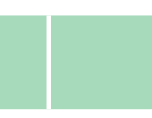 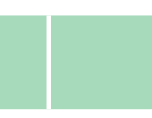 Low Scores
High Scores
STRENGTHS
Can hold their own when challenged
Effective in face to face argument
Quick to react and confront issues

MAY BE SEEN AS
Argumentative
Too quick to act and hard to hold back
Overly aggressive and demanding
CONFRONTATION

A drive to confront issues as they arise
STRENGTHS
Willing to adapt to another’s arguments
Tries to remain moderate and calm
Doesn’t buy in to arguments

MAY BE SEEN AS
Unwilling to face issues
Avoids issues, hoping they’ll get better
Too quick to give in to an argument
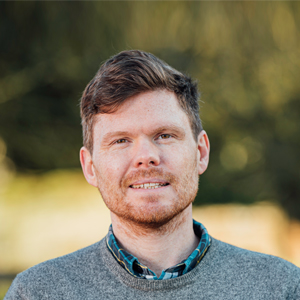 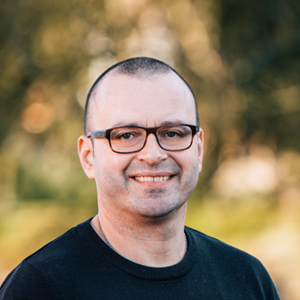 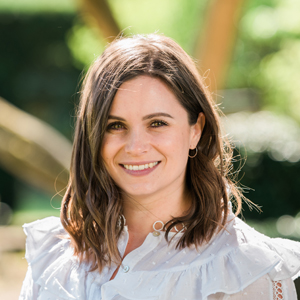 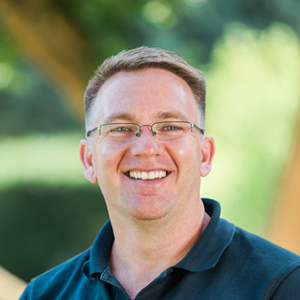 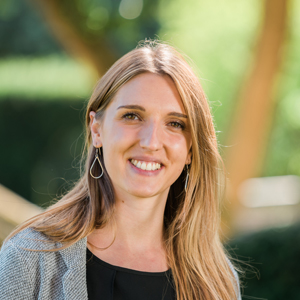 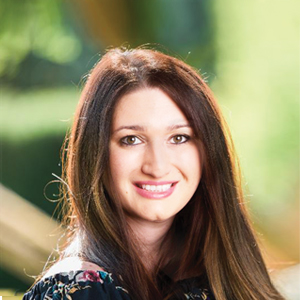 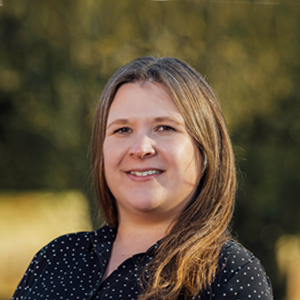 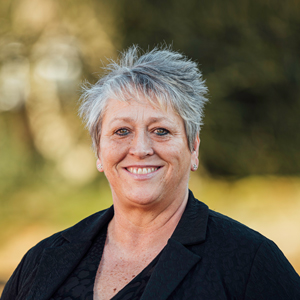 Low Scores
High Scores
INDEPENDANCE

A tendency to go your own way
STRENGTHS
Able to work independently
Goes own way even when opposed
Guided by strong beliefs

MAY BE SEEN AS
Isolated and inflexible
Unwilling to bend and adapt
Only in a team if they are the leader
STRENGTHS
Willing to consult and seek advice
Needs a team and accepts direction
Flexible and willing to fit in

MAY BE SEEN AS
Too dependent on other people
Too flexible
Too easily led by others
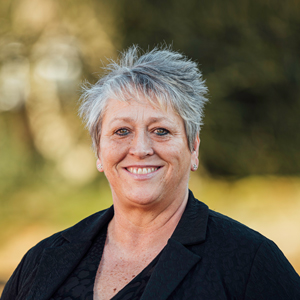 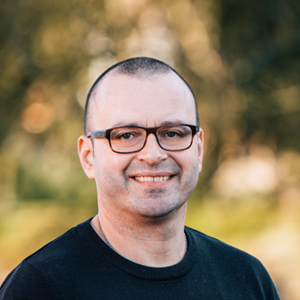 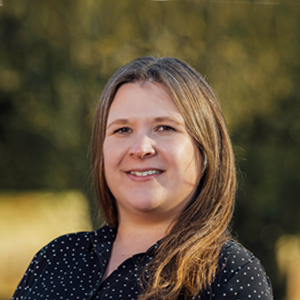 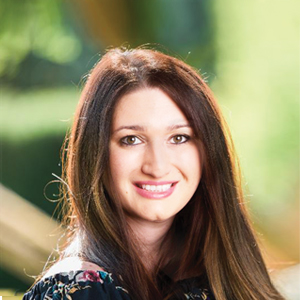 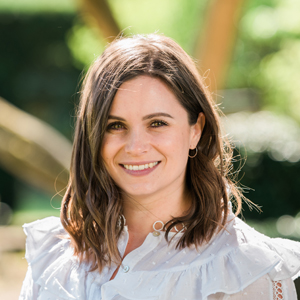 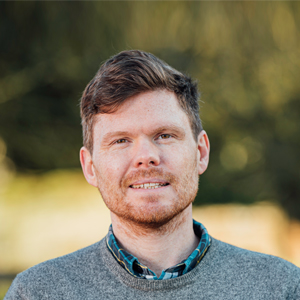 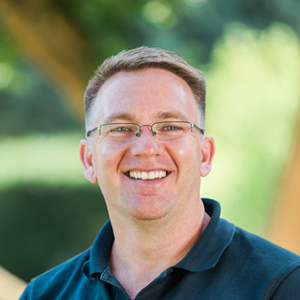 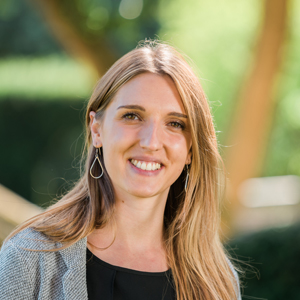 Energy: Implementation
Our approach to engaging and consulting with others
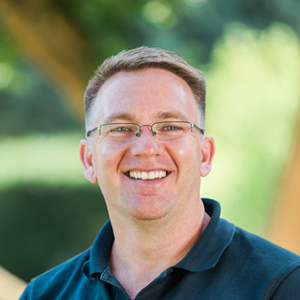 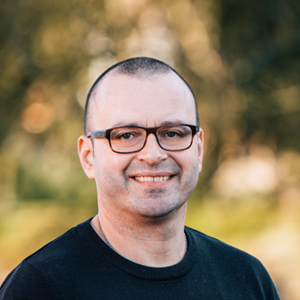 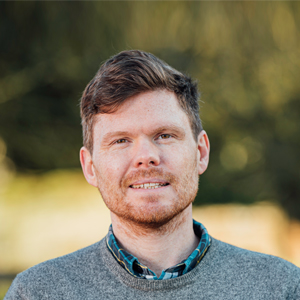 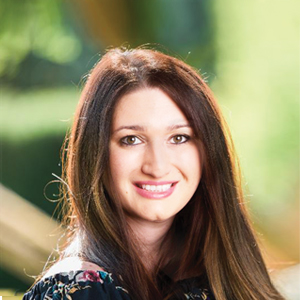 10
7
8
1
2
3
4
5
6
9
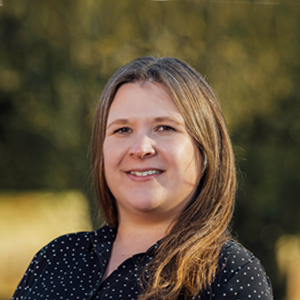 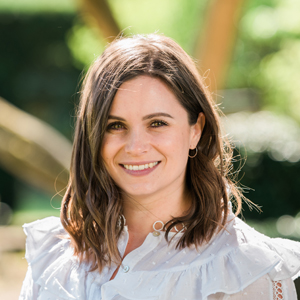 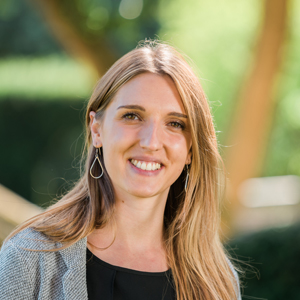 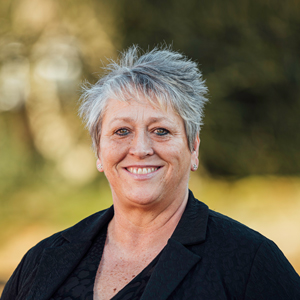 High Energy
Gets started quickly
Talk and discuss freely
Shows obvious enthusiasm
Are involved from the beginning


Are easily distracted
Interrupts others
Loses focus and direction
Low Energy
Thinks ideas through well
Understands the depth
Keeps discussion to a minimum
Presents salient points
Debates at a technical or specialist level


Rarely discusses personal issues
Prefer private research to open debate
Benefits
Benefits
Risks
Risks
Energy Sub-Factors
Low Scores
High Scores
VITALITY

Obvious enthusiasm and energy
STRENGTHS
Enthusiastic about new ideas
Willing to start things going
Obviously excitable 

MAY BE SEEN AS
Exhibitionist
Frivolous
impulsive
STRENGTHS
Doesn’t get overexcited
Can be unobtrusive
Reserved and self-reliant

MAY BE SEEN AS
Aloof and distant
Unenthusiastic and about new ideas
Cool
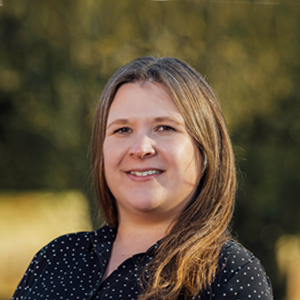 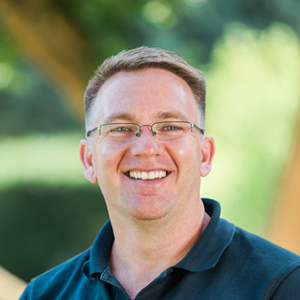 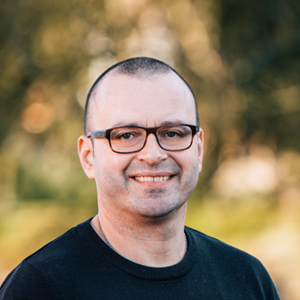 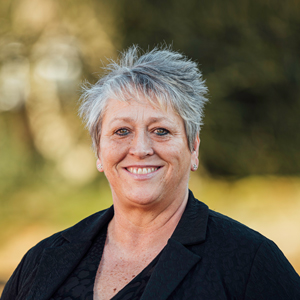 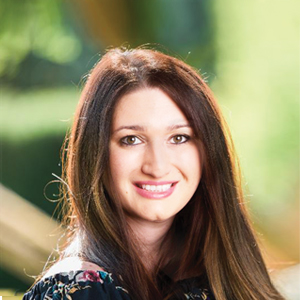 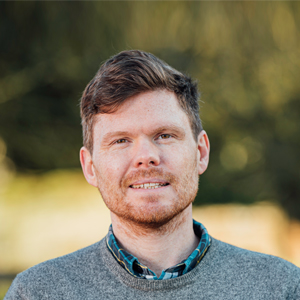 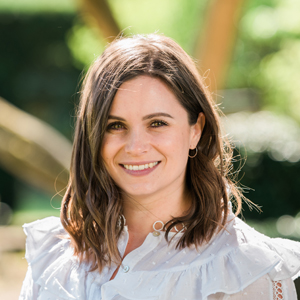 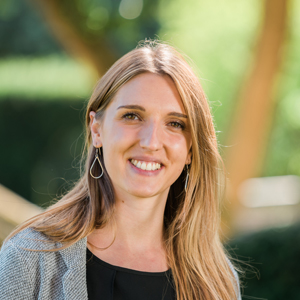 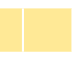 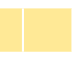 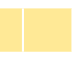 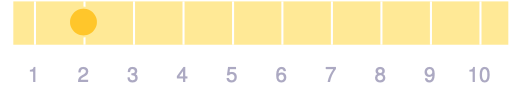 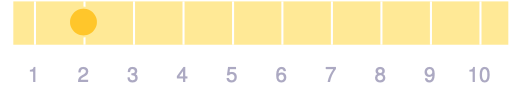 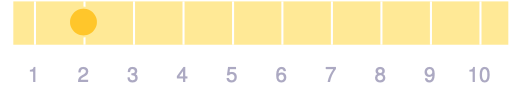 Low Scores
High Scores
SOCIABILITY

Interest in being with people
STRENGTHS
Can make people feel involved
Willing to be part of a family
Makes contacts and friends easily

MAY BE SEEN AS
Too much in need of company
Quick to interfere
Socially pushy
STRENGTHS
Do not need company to work
Can build long lasting relationships
Can keep family and work separate

MAY BE SEEN AS
Unwilling to mix
Uninvolved
Makes people feel unwelcome
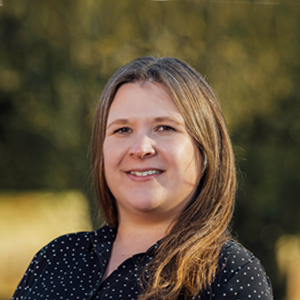 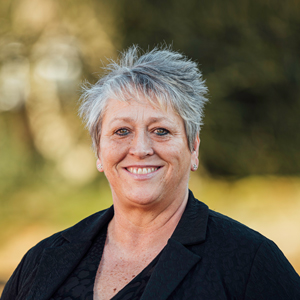 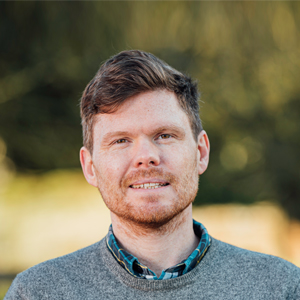 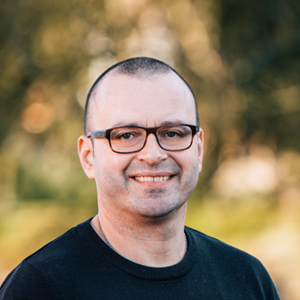 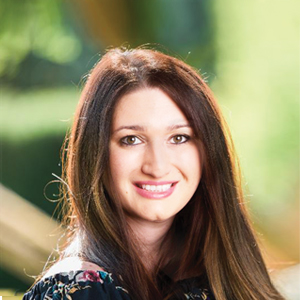 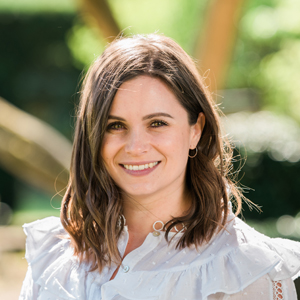 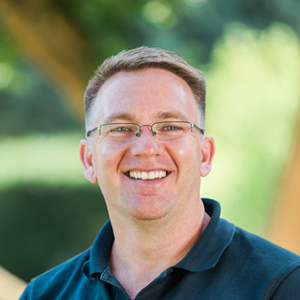 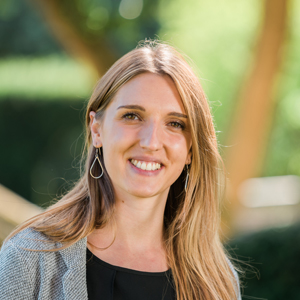 Low Scores
High Scores
ADAPTABILITY

Involving others in your thinking
STRENGTHS
Discusses broadly before acting
Able to adapt to changing evidence
Involves others in decision process

MAY BE SEEN AS
Unable to decide independently
Too quick to change views
Lack of depth of understanding
STRENGTHS
Develops ideas independently 
Thinks carefully before speaking 
Can stick to own area

MAY BE SEEN AS
Unwilling to tell others their ideas
Slow to recognise new ideas
Overly specialised
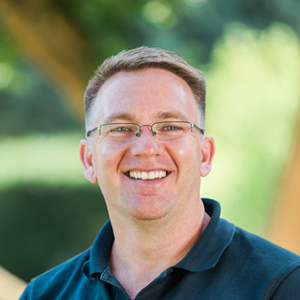 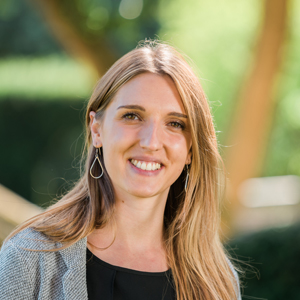 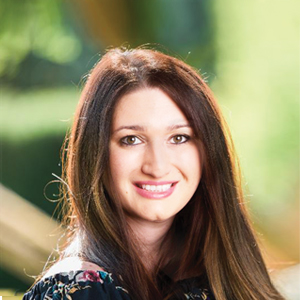 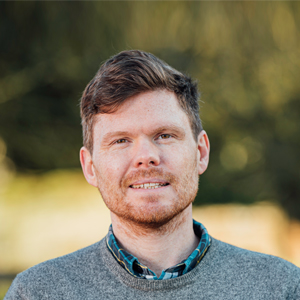 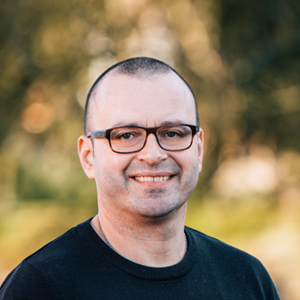 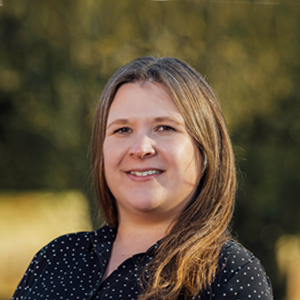 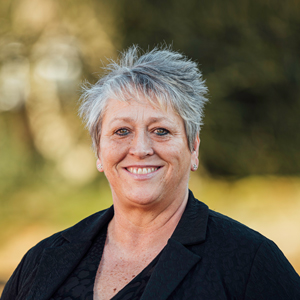 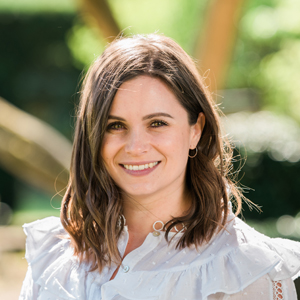 Affection: Generating ideas
Are we people focused or task focused?
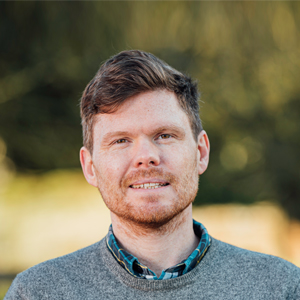 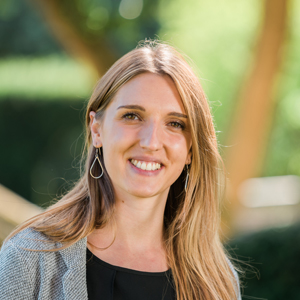 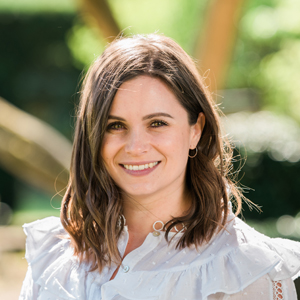 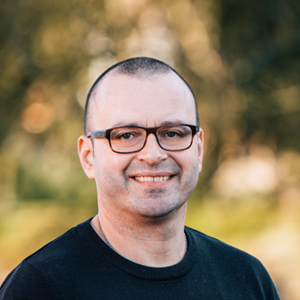 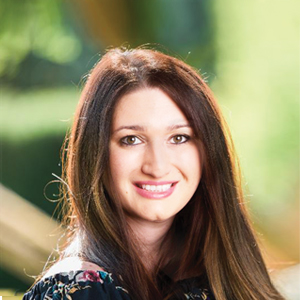 10
7
8
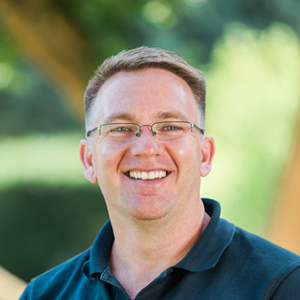 1
2
3
4
5
6
9
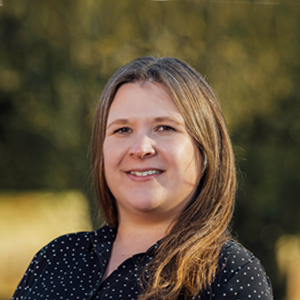 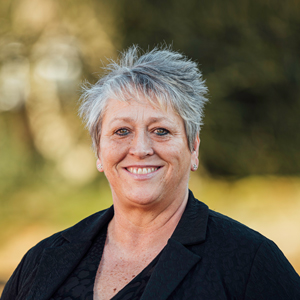 High Affection
Don’t criticise others
Are supportive of others
Suggests alternatives
Broadens the discussion

Can wander off the point
Do not own promote ideas
Avoid final decisions
May be impractical
Low Affection
Gets to the point quickly
Identify advantages early
Find simple solutions
Save time


Oversimplify issues
Blind to broader impact
Short term solutions
Benefits
Benefits
Risks
Risks
Affection Sub-Factors
Low Scores
High Scores
ALTRUISM

Putting other people’s interests first
STRENGTHS
Keen to try to help others
Puts other people’s needs first
Do not take advantage

MAY BE SEEN AS
Idealistic
Naïve
Blind to commercial advantage
STRENGTHS
Can detect an opportunity
Can protect their own interests
Can focus on immediate gains

MAY BE SEEN AS
Self serving
Unwilling to help
Manipulative
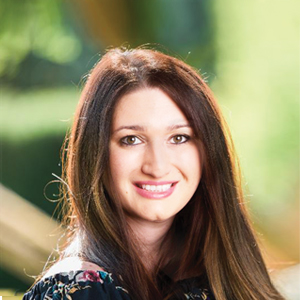 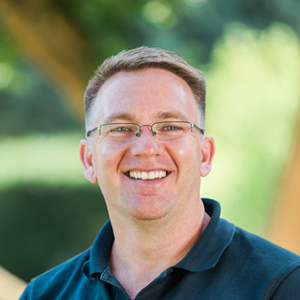 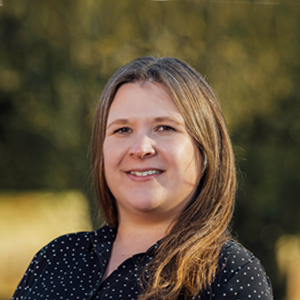 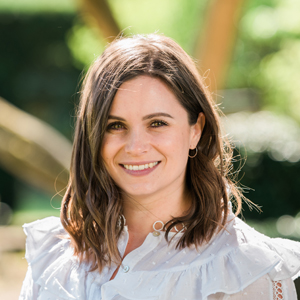 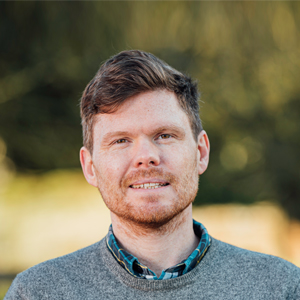 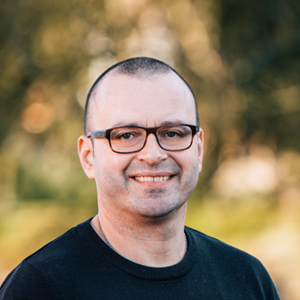 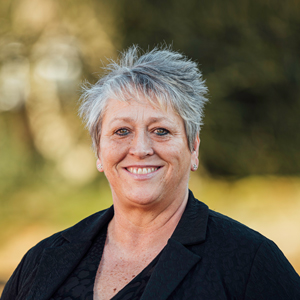 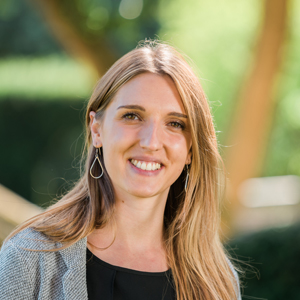 Low Scores
High Scores
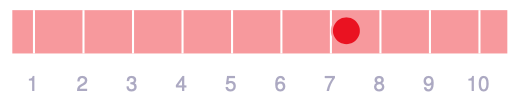 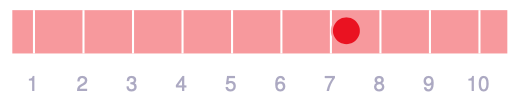 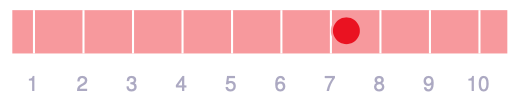 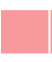 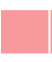 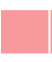 SUPPORT

Always trying to be understanding
STRENGTHS
Always looks for the good in people
Supportive when there is a problem
Willing to give a second chance

MAY BE SEEN AS
Overly uncritical
Too forgiving
Too soft on people
STRENGTHS
Can be tough when required
The capacity to see through flattery
Healthy cynicism

MAY BE SEEN AS
Unsympathetic
Harsh in their judgment of others
Critical and unwilling to forgive
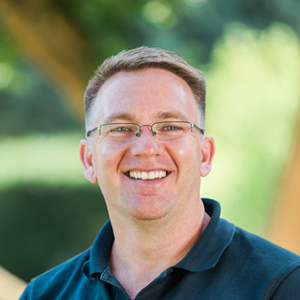 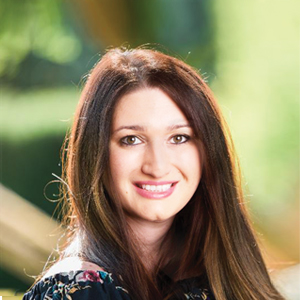 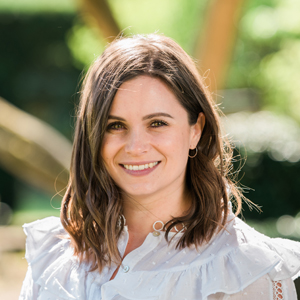 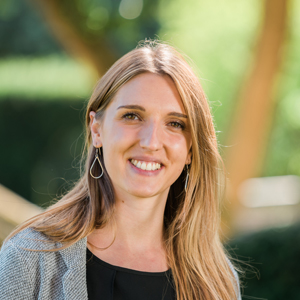 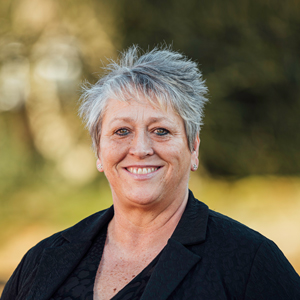 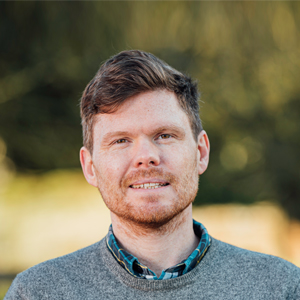 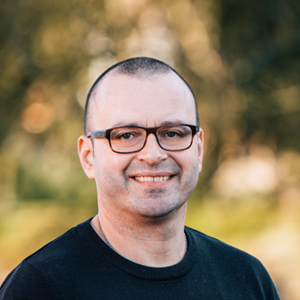 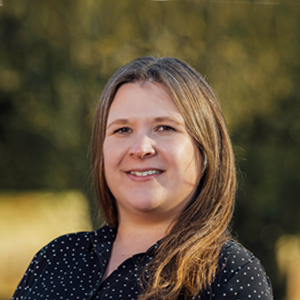 Low Scores
High Scores
TRUST

Tendency to take people at face value
STRENGTHS
Believes in people
Works toward a common good
Willing to believe and trust

MAY BE SEEN AS
Naïve and easily convinced
Idealistic
Overly trusting
STRENGTHS
Recognise those taking advantage
Rarely taken advantage themselves
Protects the organisation in deals

MAY BE SEEN AS
Suspicious
Cynical
distrusting
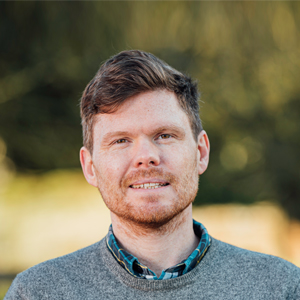 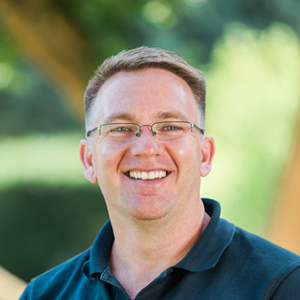 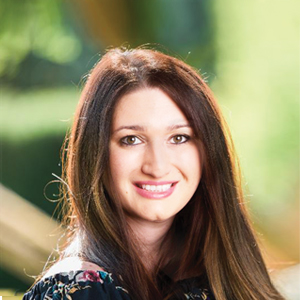 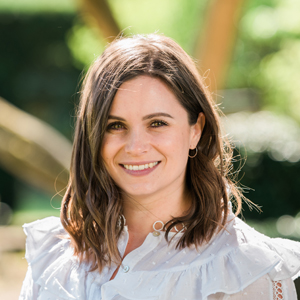 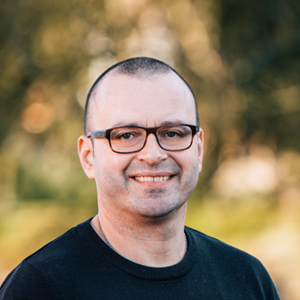 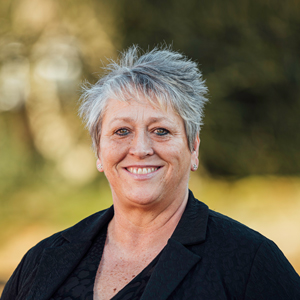 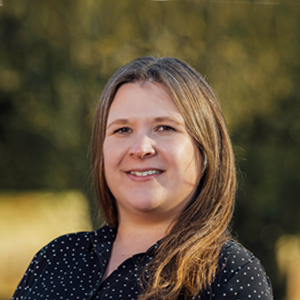 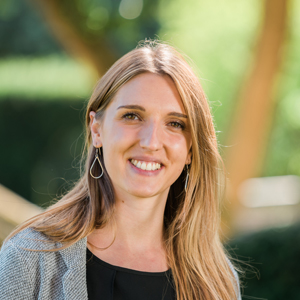 Control: Evaluation
Our approach to managing our work and commitments
10
7
8
1
2
3
4
5
6
9
High Control
Concentrates on the details
Takes things steadily
Organised
Checks for resources and time available


May be slow to get started
May insist on too much detail
Too conservative
Low Control
Maintains a broad approach
Encourage radical ideas
Looks at the big picture
Pushes the limits


May not follow through
May not persist if it gets too hard
Can overlook important issues
Benefits
Benefits
Risks
Risks
Control Sub-Factors
Low Scores
High Scores
DISCIPLINE

Being personally organised and planned
STRENGTHS
Measured and steady in work
Always follows through to the finish
Planned and well organised

MAY BE SEEN AS
Somewhat plodding and procedural
Steady but unexciting
Slow to adapt to change
STRENGTHS
Picks up new tasks quickly
Flexible in their work practice
Free thinking

MAY BE SEEN AS
Easily bored
Undisciplined
Disorganised
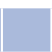 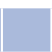 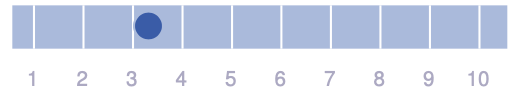 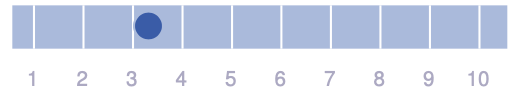 Low Scores
High Scores
RESPONSIBILITY

Being willing to take personal responsibility
STRENGTHS
Strong sense of responsibility
Strict personal code of conduct
Work to high standards at all times

MAY BE SEEN AS
Inflexible in their beliefs
Authoritarian
Conventional
STRENGTHS
Adapt quickly to different situations
Interpret guidelines flexibly
Challenge the status quo

MAY BE SEEN AS
Irresponsible
Flighty
Rebellious
Emotionality: Proportionality
How we respond to stress and identify risk
10
7
8
1
2
3
4
5
6
9
High Emotionality
Alert 
Sense of urgency
Exciting 
Motivating

Worries about everything
Fear of failure
Confidence easily knocked
Dwells on the negative
Low Emotionality
Solid self-esteem
Cool and calm
Never gets upset
Positive outlook

Unresponsive
Impervious to risk
Sees no reason to change 
Detached, Insensitive
Benefits
Benefits
Risks
Risks
Emotionality Sub-Factors
Low Scores
High Scores
TENSION

Being vigilant and alert to changes. Reacts more to events.
STRENGTHS
Focuses more as events get close
Sensitive to changes around them
Seeks to change themselves

MAY BE SEEN AS
Anxious
Self critical
Nervous
STRENGTHS
Can take thing as they come
Generally relaxed and unworried
Happy to accept the way they are

MAY BE SEEN AS
Unconcerned and complacent
Impervious to criticism
Unresponsive
Low Scores
High Scores
STRENGTHS
Prefers to stick to what they know
Double check to avoid errors
Doesn’t make assumptions

MAY BE SEEN AS
Negative and overly cautious
Pessimistic
Uncertain and moody
APPREHENSION

Cautious, careful, evaluates before committing.
STRENGTHS
Confident of their own skills
Forward thinking and positive
Consistent from day to day

MAY BE SEEN AS
Overconfident
Failing to see difficulties ahead
Unemotional
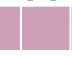 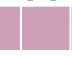 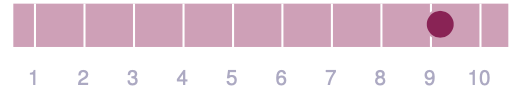 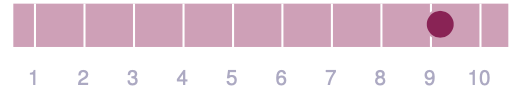 Facet5 Families
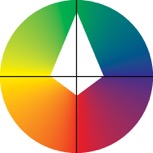 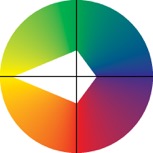 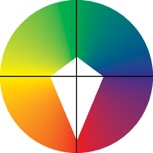 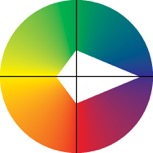 Architect
Explorer
Supporter
Controller
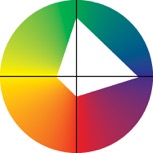 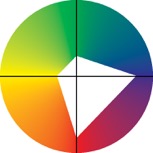 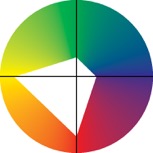 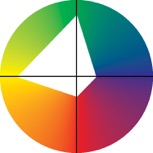 Producer
Coach
Facilitator
Promotor
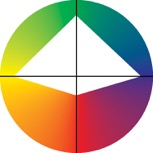 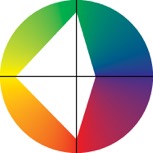 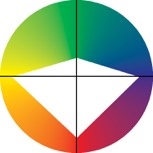 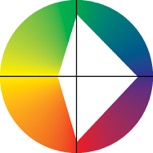 Entrepreneur
Advocate
Developer
Traditionalist
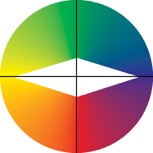 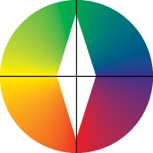 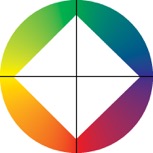 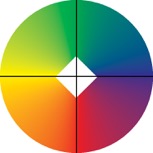 Presenter
Idealist
Generalist
Specialist
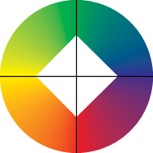 Chameleon
[Speaker Notes: Use this slide to add families you need to the next slide]
Our Facet5 Families
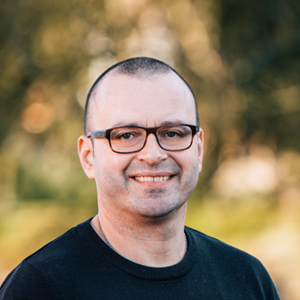 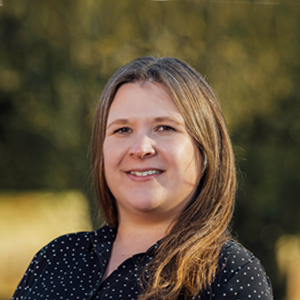 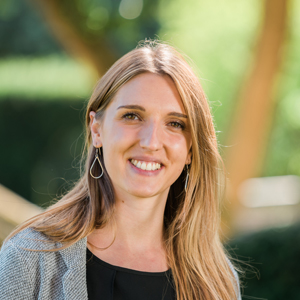 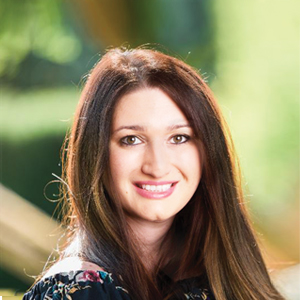 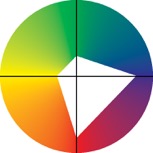 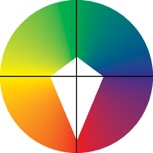 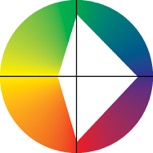 Traditionalist
Coach
Supporter
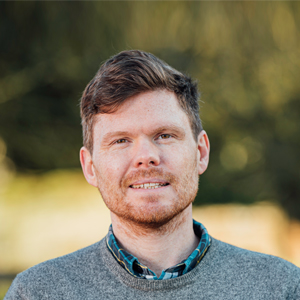 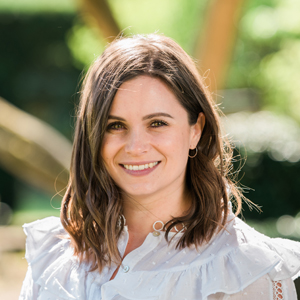 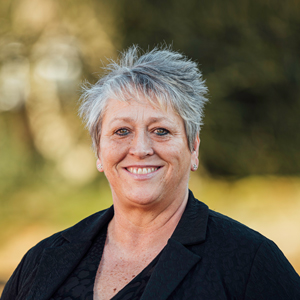 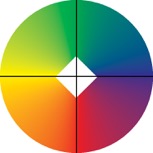 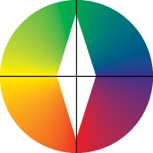 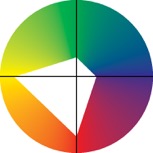 Idealist
Facilitator
Specialist
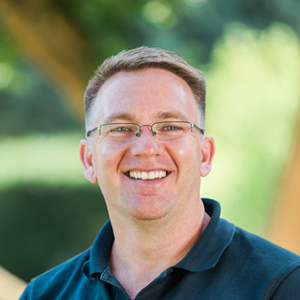 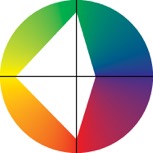 Advocate